Обладнання підприємств торівлі та сфери послуг
Полусмяк Юлія Ігорівна
Тема 5. Вимірювальне устаткування підприємств торгівлі
Тема 5. Вимірювальне устаткування підприємств торгівлі
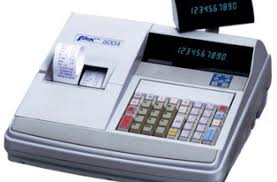 Тема 6.  Контрольно-касове обладнання
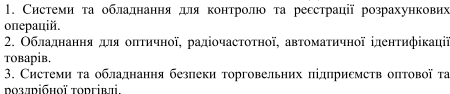 1.
Розрахункова  операція  –  приймання  від  покупця  готівкових  коштів, платіжних карток, платіжних чеків, жетонів  тощо за місцем реалізації товарів (послуг),  видача  готівкових  коштів  за  овернутий  покупцем  товар  (ненадану послугу),  а  у  разі  застосування  банківської  платіжної  картки  –  оформлення відповідного  розрахункового  документа  щодо  оплати  в  безготівковій  формі товару (послуги) банком покупця або у разі повернення (відмови від послуги), розрахункових  документів  щодо  перерахування  коштів  у  банк покупця.
Реєстратор    розрахункових    операцій    (РРО)    –    це    пристрій    або  програмно-технічний  комплекс,  в  якому  реалізовано  фіскальні  функції  який призначено   для   реєстрації   розрахункових   операцій   при   продажу   товарів (наданні послуг), та реєстрації кількості проданих товарів (наданих послуг).
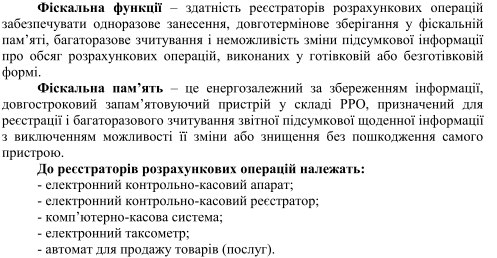 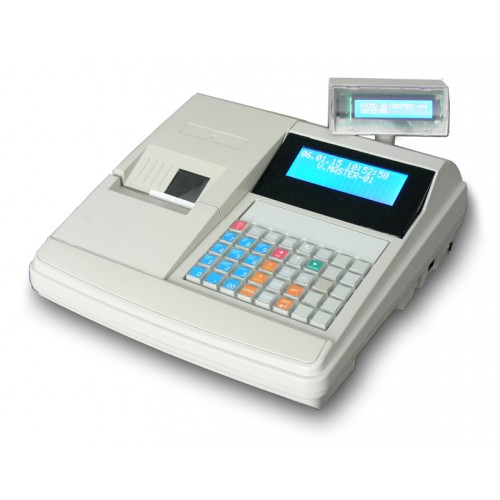 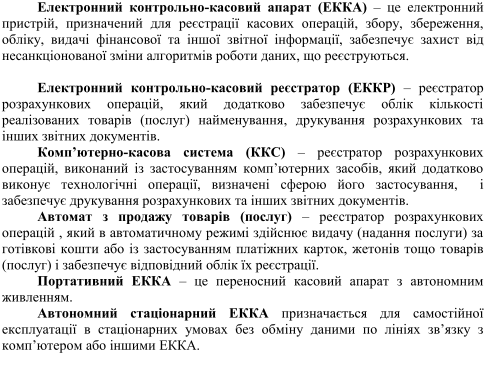 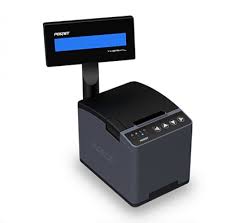 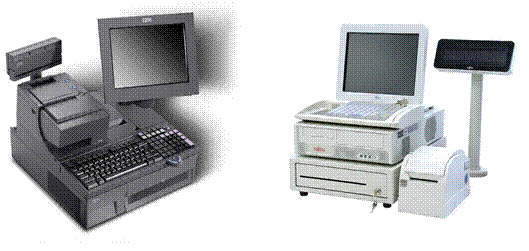 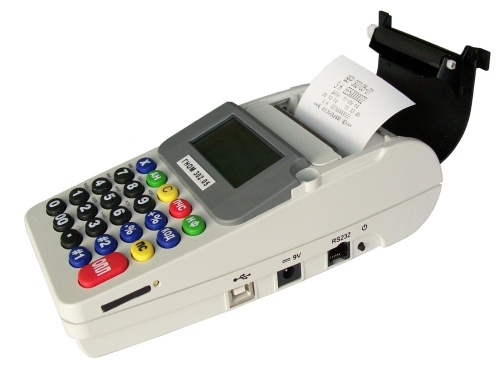 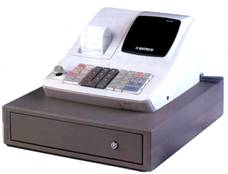 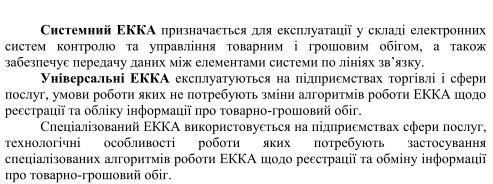 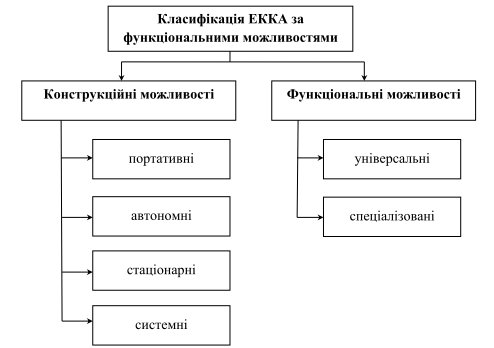 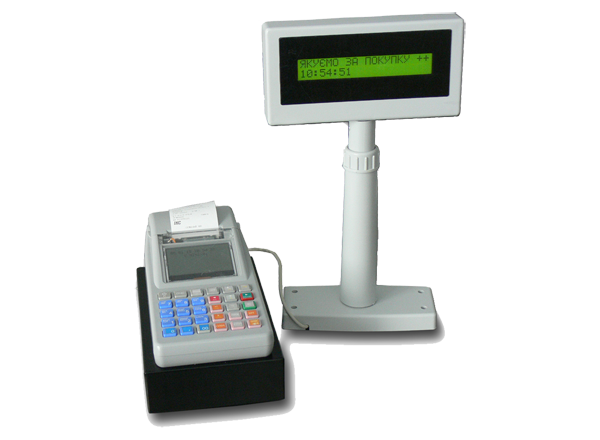 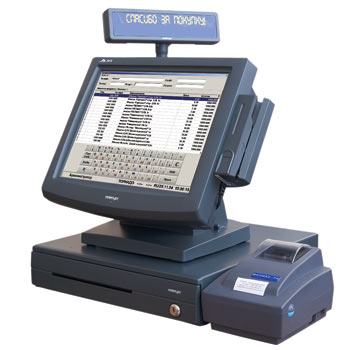 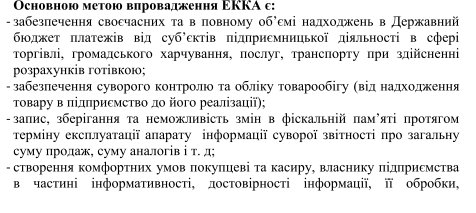 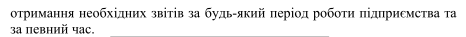 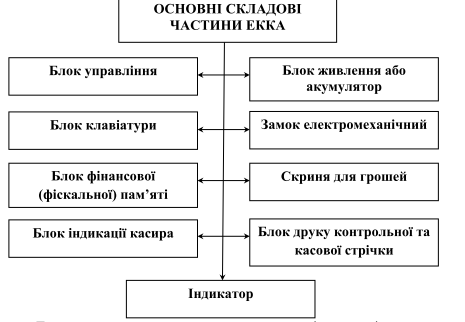 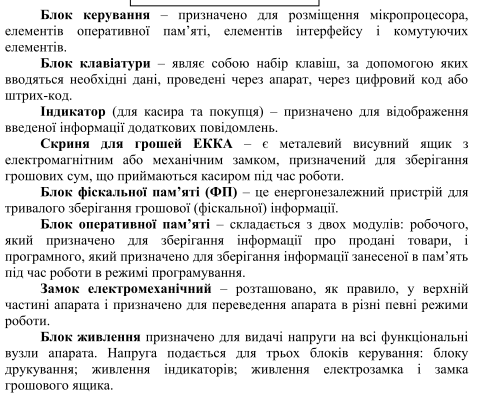 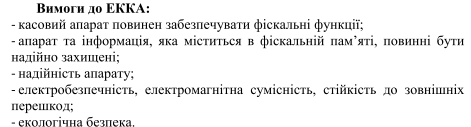 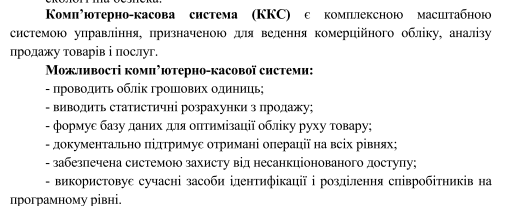 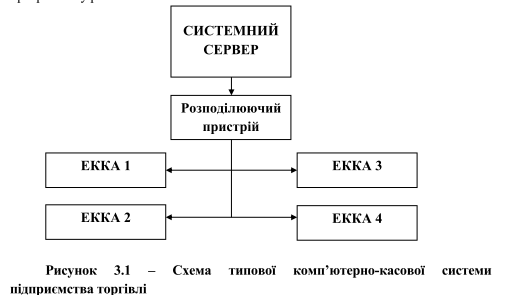 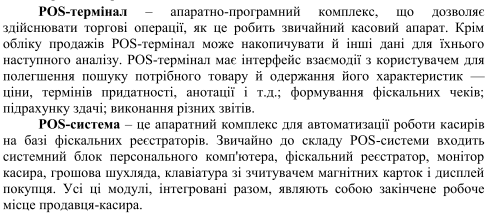 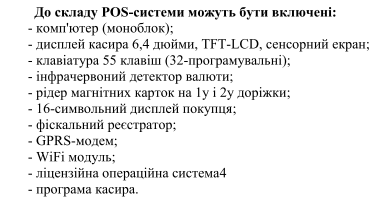 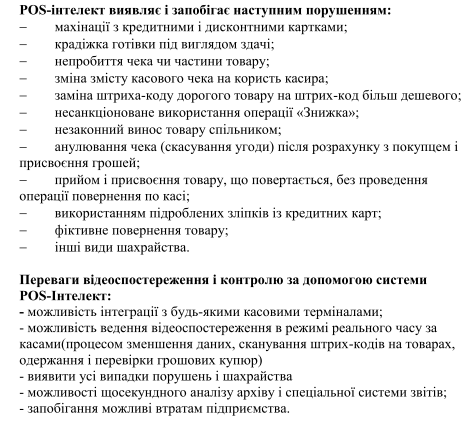 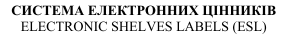 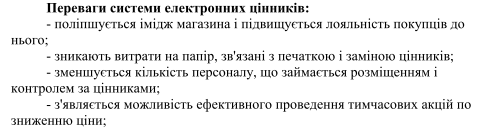 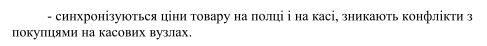 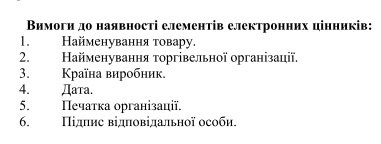 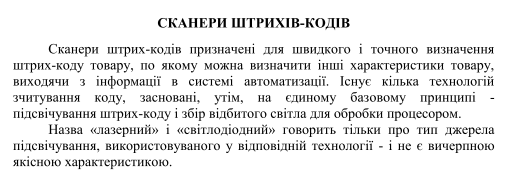 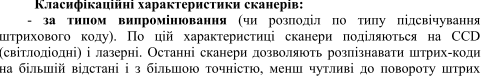 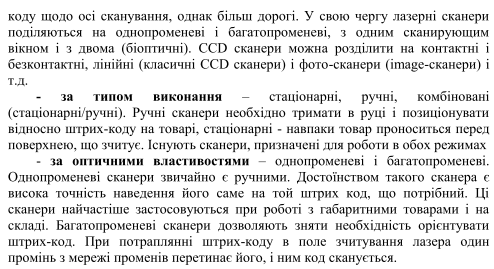 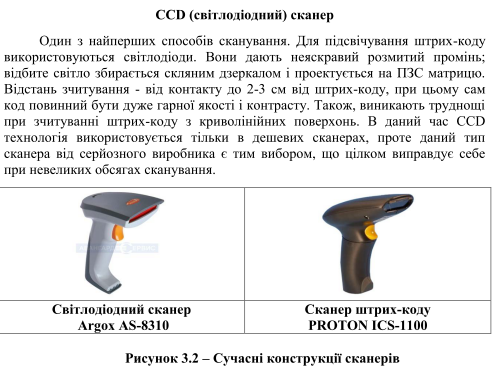 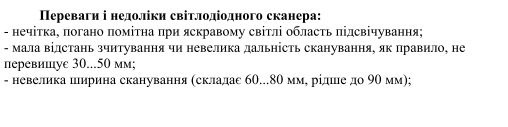 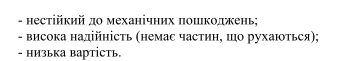 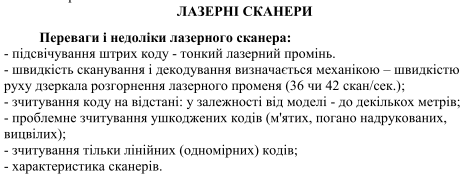 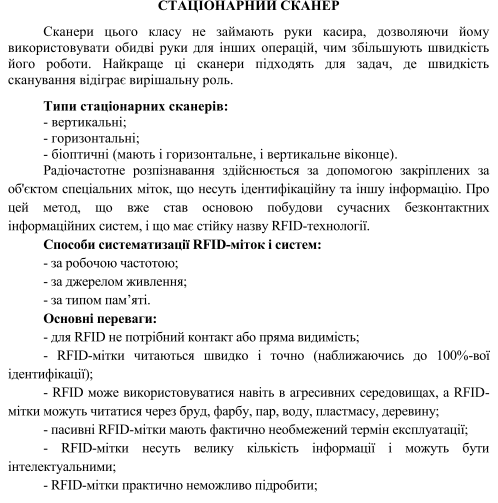 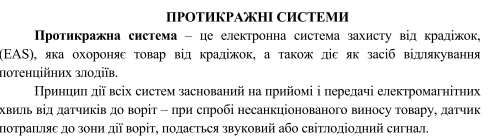 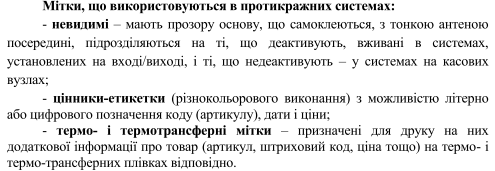 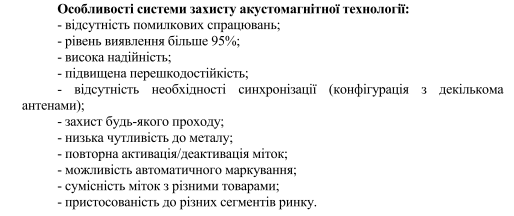